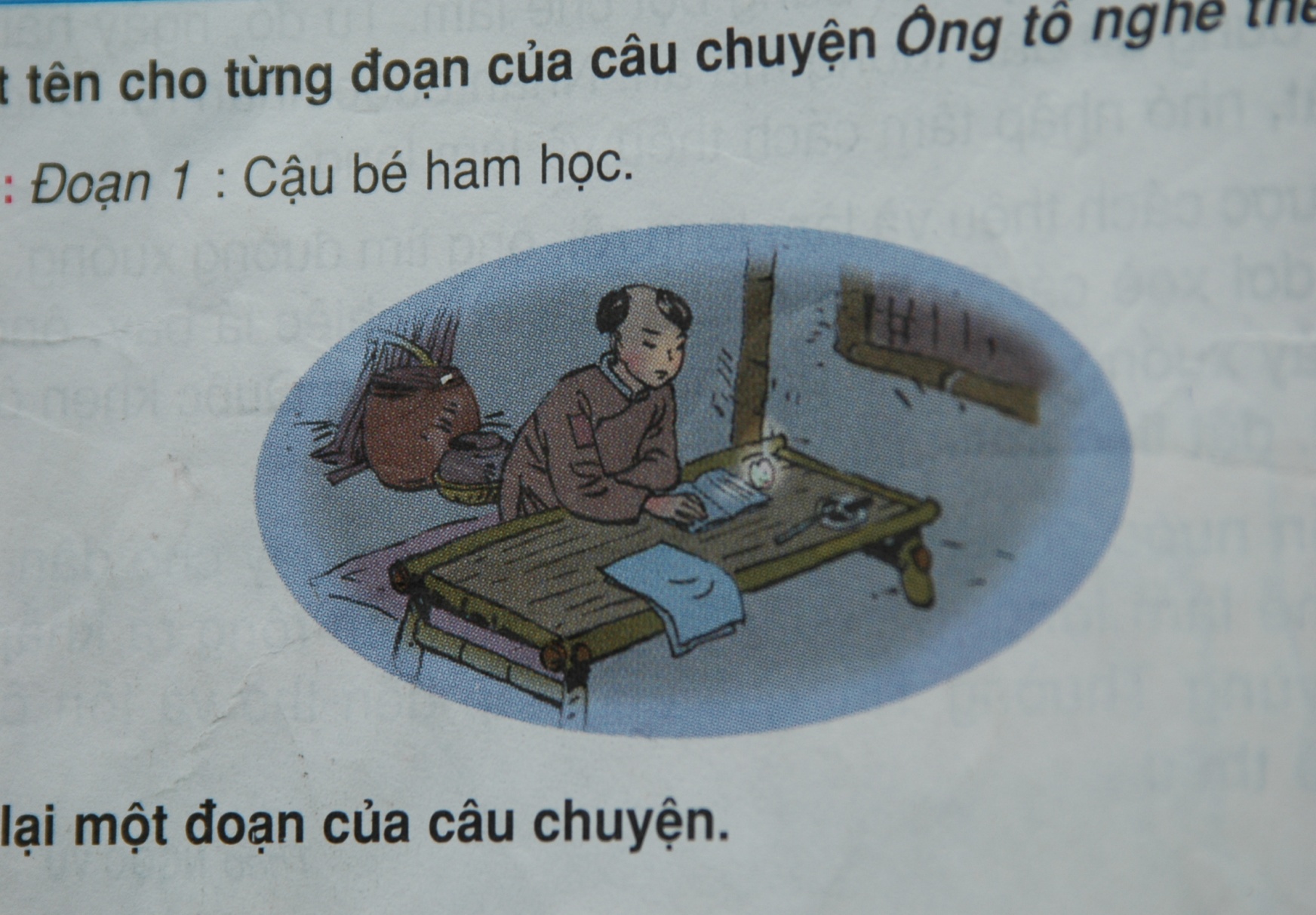 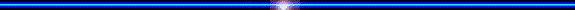 TẬP ĐỌC
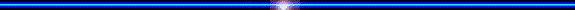 KIỂM TRA BÀI CŨ
ANH HÙNG TRẦN ĐẠI NGHĨA
Giờ tập đọc trước các em học bài gì nào?
Tập đọc
Kiểm tra bài cũ
Đọc bài: Anh hùng Lao động Trần Đại Nghĩa
? Giáo sư Trần Đại Nghĩa có những đóng góp gì  
lớn trong kháng chiến?
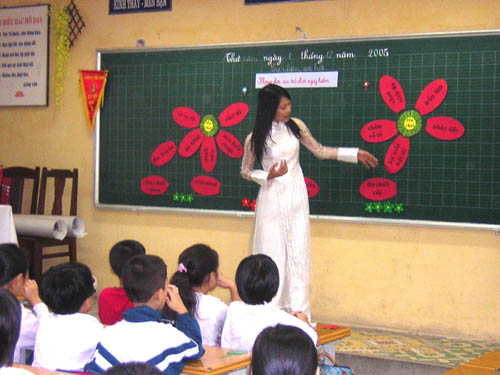 Bài mới
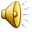 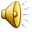 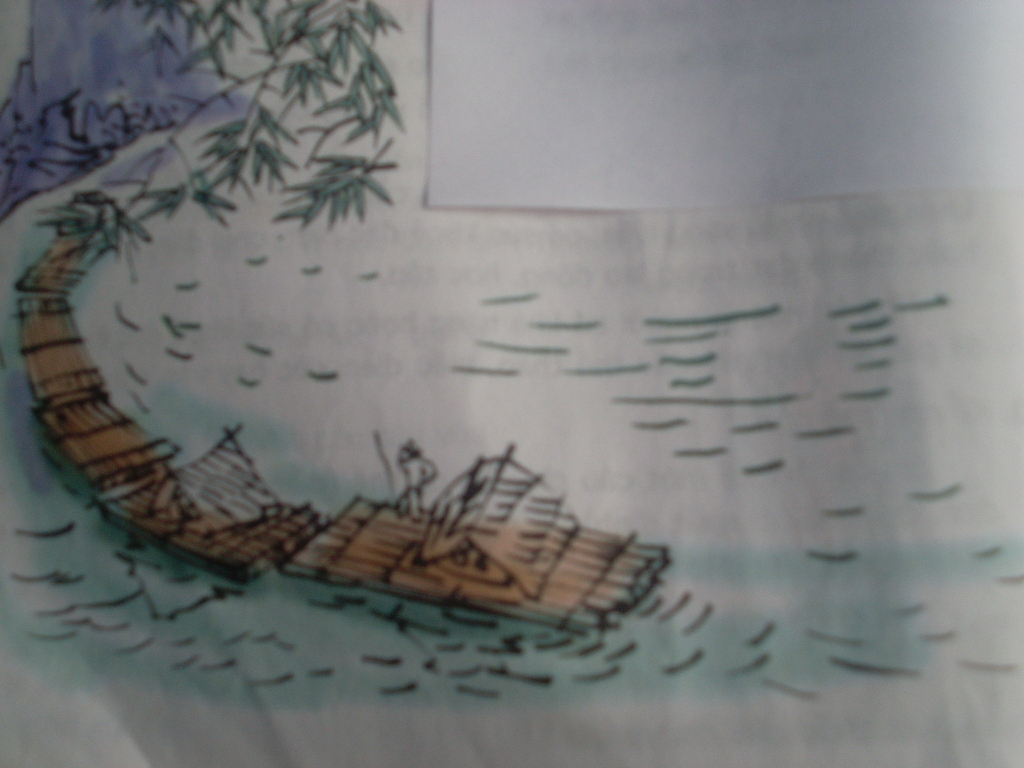 Bè xuôi sông La
Tập đọcBè xuôi sông La                           Vũ Duy Thông
1. Luyện đọc
Sông La ơi sông La
				  Trong veo như ánh mắt
				  Bờ tre xanh im mát
				  Mươn mướt đôi hàng mi.
				  Bè đi chiều thầm thì
				  Gỗ lượn đàn thong thả
				  Như bầy trâu lim dim
				  Đằm mình trong êm ả
				  Sóng long lanh vẩy cá
				  Chim hót trên bờ đê.
Tập đọcBè xuôi sông La                                Vũ Duy Thông
2. Tìm hiểu bài
Dẻ cau, táu mật, muồng đen,
trai đất, lát chun, lát hoa
Bè xuôi sông La được kết   
bằng những loại gỗ
quý nào?
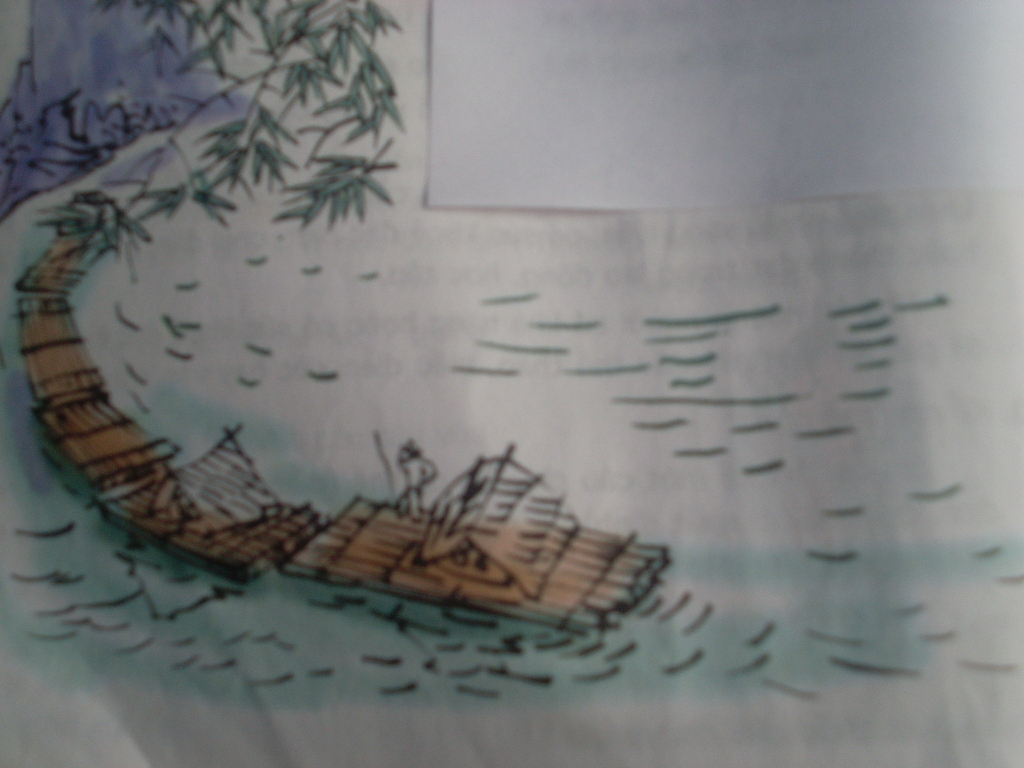 Thứ hai ngày 2 tháng 2 năm 2009Tập đọcBè xuôi sông La                   Vũ Duy Thông
Tập đọcBè xuôi sông La                   Vũ Duy Thông
2. Tìm hiểu bài

- Những bè gỗ - bầy trâu đằm mình, êm ả
  Nước sông - ánh mắt, bờ tre – hàng mi
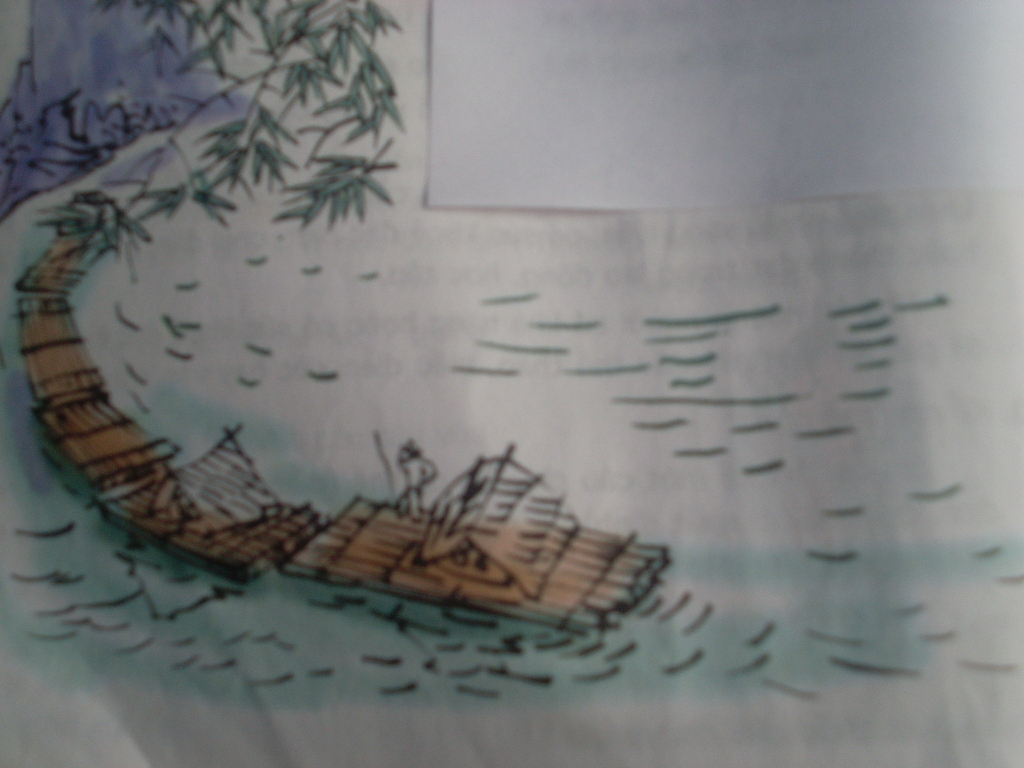 Những bè gỗ được tác 
giả ví với gì?
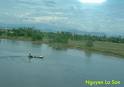 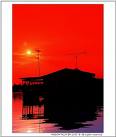 Tập đọcBè xuôi sông La                       Vũ Duy Thông
2. Tìm hiểu bài
ý1: Vẻ đẹp  của dòng sông La
   - Những bè gỗ - bầy trâu đằm mình, êm ả
     Nước sông - ánh mắt, bờ tre – hàng mi
     Sóng long lanh vẩy cá
   - Trên bờ: tiếng chim hót
Tập đọcBè xuôi sông La                       Vũ Duy Thông
2. Tìm hiểu bài
Hình ảnh “Trong đạn bom đổ nát
              Bừng tươi nụ ngói hồng” 
Nói lên điều gì?
Tập đọcBè xuôi sông La                       Vũ Duy Thông
2. Tìm hiểu bài
      ý1: Vẻ đẹp  của dòng sông La.
        - Những bè gỗ - bầy trâu đằm mình, êm ả 
          Nước sông - ánh mắt, bờ tre – hàng mi
          Sóng long lanh vẩy cá
        - Trên bờ: tiếng chim hót
     ý2: Cảnh tái thiết đất nước.
          Trong đạn bom đổ nát
          Bừng tươi nụ ngói hồng.
Tập đọcBè xuôi sông La                      Vũ Duy Thông
Thảo luận nhóm  đôi nêu nội dung bài thơ
Nội dung: Ca ngợi vẻ đẹp của dòng sông  
     La và nói lên tài năng,sức mạnh của   
      con người Việt Nam trong công cuộc  
 xây dựng quê hương đất nước, bất  
chấp bom đạn của kẻ thù.
Tập đọcBè xuôi sông La                      Vũ Duy Thông
Thi đọc 
diễn cảm
Luyện đọc 
diễn cảm
Nhóm 4
Sông La ơi sông La/
				Trong veo/ như ánh mắt/
				Bờ tre xanh im mát/
				Mươn mướt đôi hàng mi//
				Bè đi chiều thầm thì/
				Gỗ lượn đàn thong thả /
				Như bầy trâu lim dim /
				Đằm mình/ trong êm ả /
				Sóng long lanh vẩy cá /
				Chim hót trên bờ đê.//
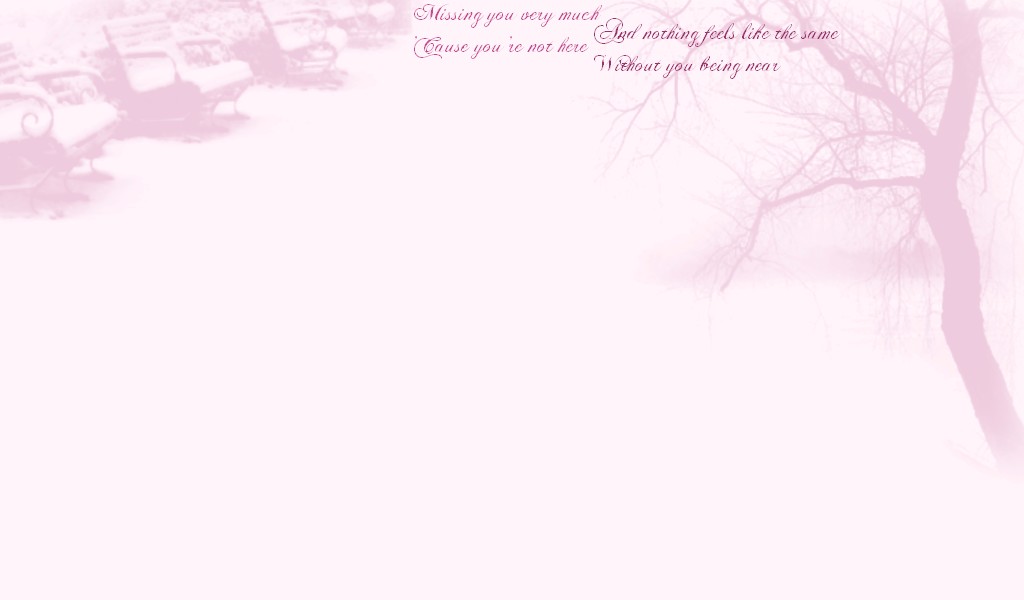 CỦNG CỐ
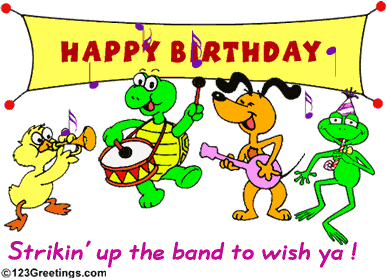 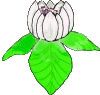 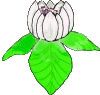 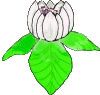 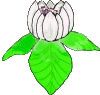 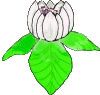 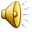 Tập đọcBè xuôi sông La                      Vũ Duy Thông
Luyện đọc thuộc lòng
Tập đọcBè xuôi sông La                      Vũ Duy Thông
1. Luyện đọc:                            2. Tìm hiểu bài              
Sông La ơi sông la/                  ý1:Vẻ đẹp của dòng sông La 
Trong veo/ như ánh mắt/          - Những bè gỗ như bầy trâu        
Bờ re xanh im mát/                    đằm mình, êm ả
Mươn mướt đôi hàng mi.//          Nước sông -ánh mắt, bờ tre 
Bè đi chiều thầm thì/                 hàng mi
Gỗ lượn đàn thong thả/            - Sóng long lanh, chim hót
Như bầy trâu lim dim/               ý2:Cảnh tái thiết đất nước   
Đằm mình /trong êm ả/              Trong đạn bom đổ nát
Chim hót trên bờ đê.//                Bừng tươi nụ ngói hồng